АТОЛ и Клеверенс.
Комплексный подход!
Роман Мухранов
Старший менеджер по продукту 
AutoID
# Профессионалы своего дела
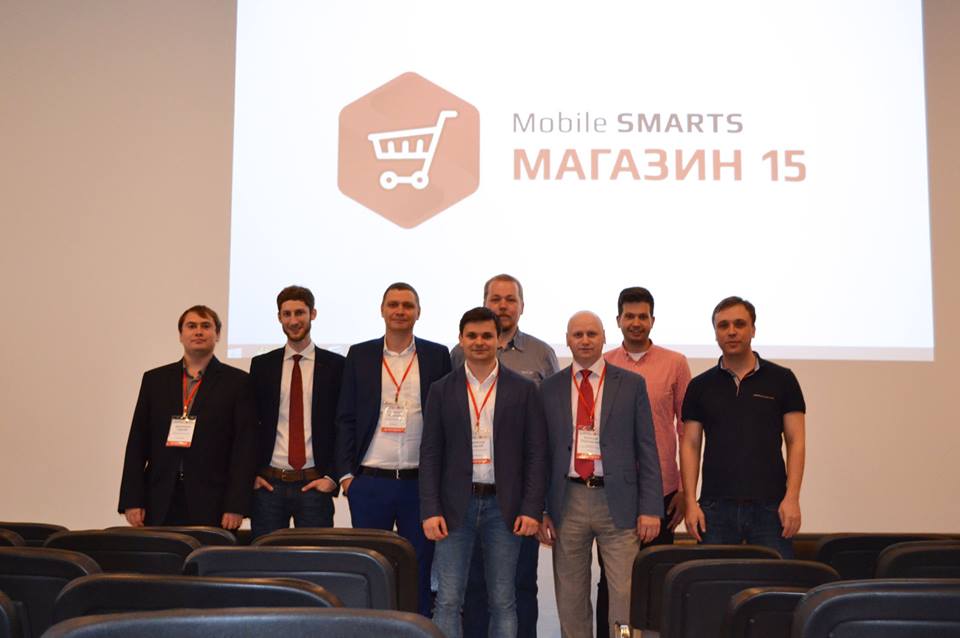 # Быть ближе к команде профессионалов
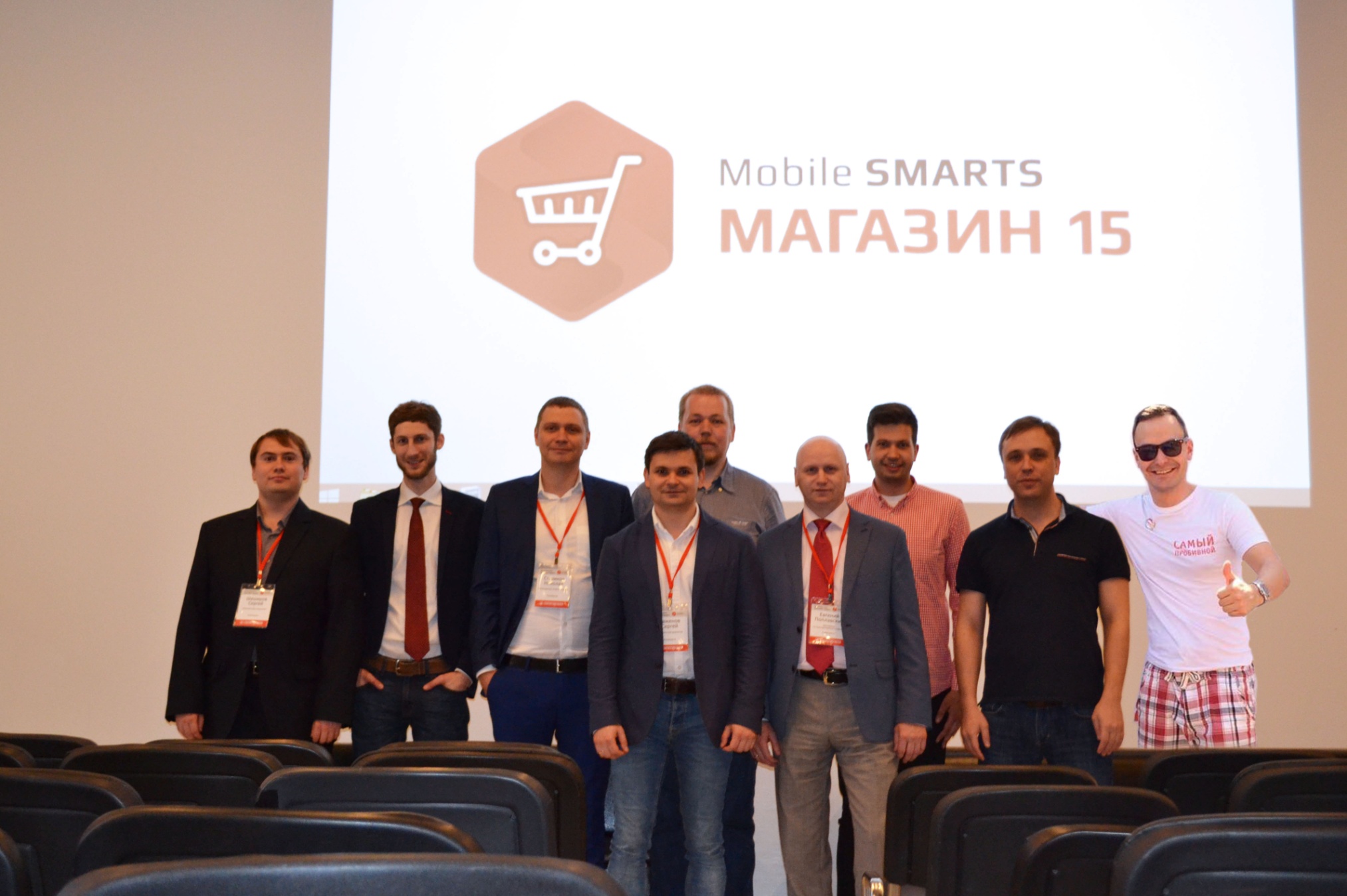 Обсудим :
Тенденции на рынке 
Позиционирование для Аптек 
Комплексные решения : 
MobileSMARTS Магазин 15 – Smart Droid / DS2 
MobileSMARTS Склад 15 – MobileBase DS5 
MobileSMARTS Курьер – Smart.Droid
МЫ ПЕРЕЖИЛИ
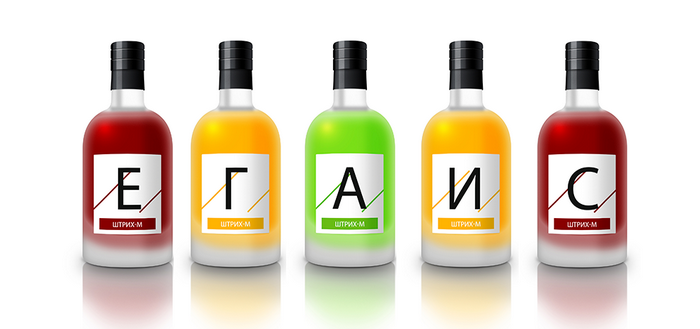 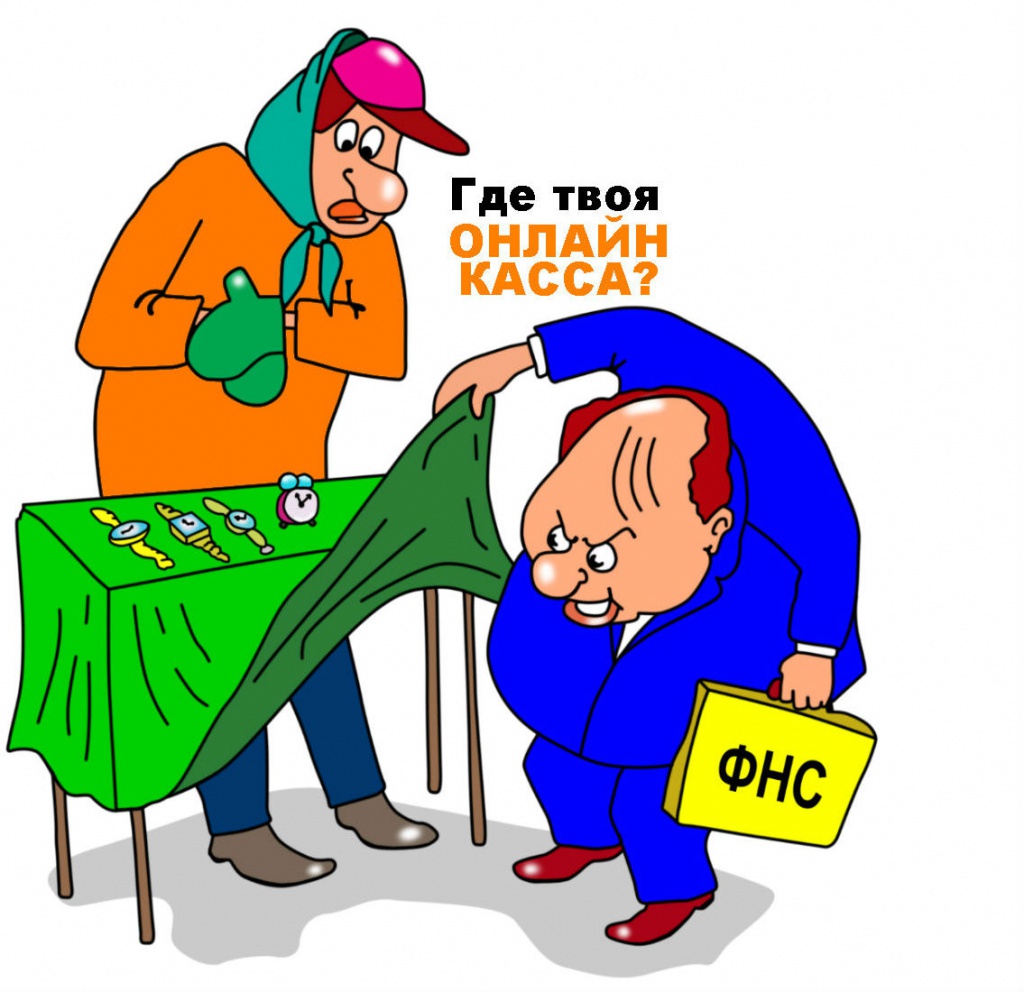 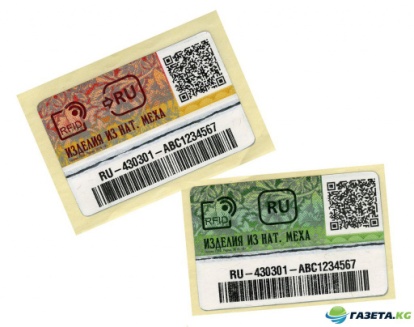 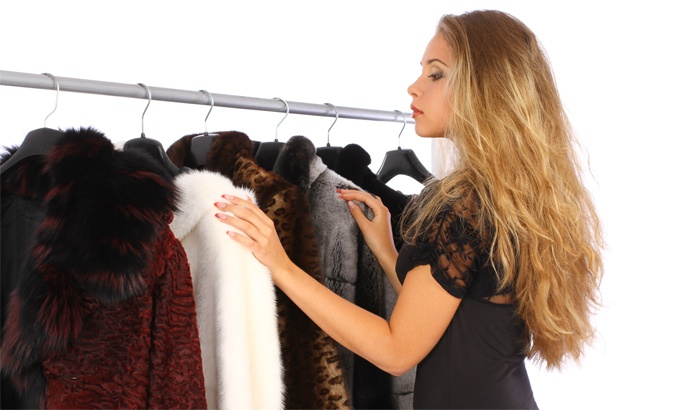 Поезд 54-ФЗ
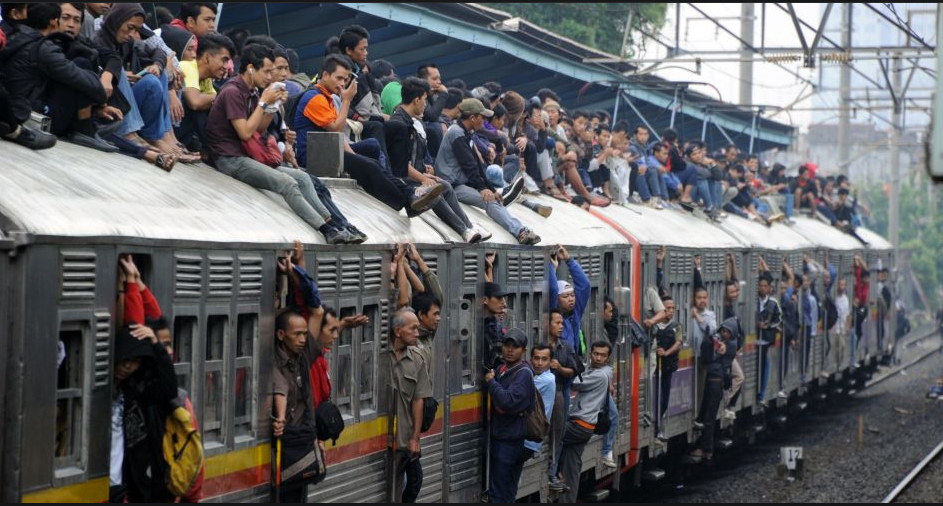 Следующая остановка – Аптечный ЕГАИС
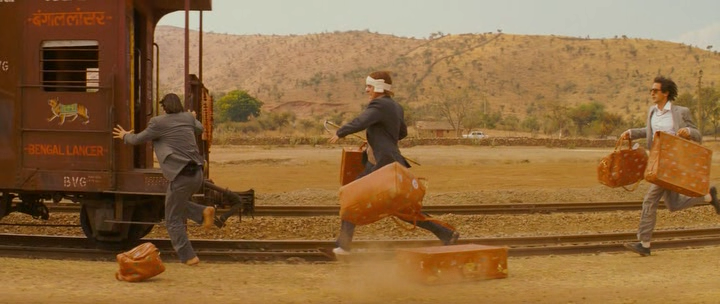 «Оптимист, опоздав на поезд, не расстраивается, а считает, что пришёл заранее на следующий»
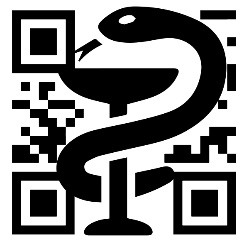 Маркировка лекарственных средств
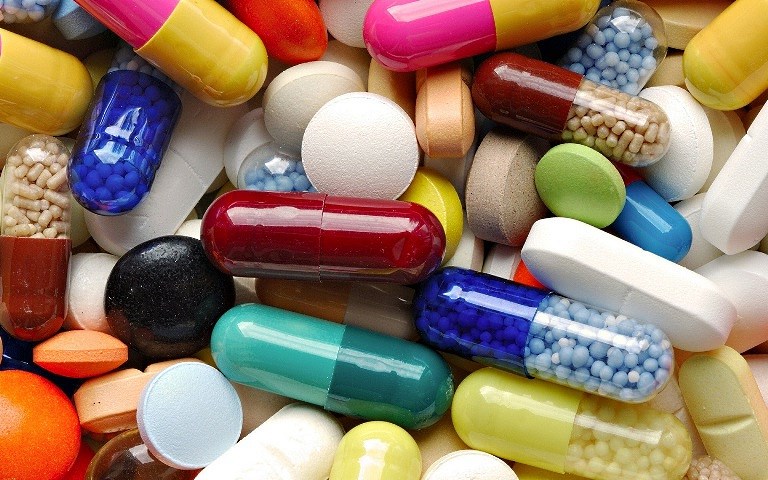 [Speaker Notes: Кейс про Шуваева : 

Налоговые отчисления в бюджет выросли на 30% - щит от котрабанды
Задача - отследить товар от импортёра до конечного потребителя 
К сентябрю 2017 г. оборот по шубам вырос в 8 раз - с 7 млрд рублей до 52 млрд рублей. Как сказал ВВП «Легализовали». То же самое будет и с лекарствами.  

Необходимые шаги : 

Запустить единую базу номенклатуры лекарств Таможенного Союза

Протестировать стоимость печати (где можно печатать) и аппликации (где придётся наклеивать)

Изменения в таможенное законодательство, регламенты (до конца 2017 года)

Разработка и запуск информационной системы]
Позиционирование
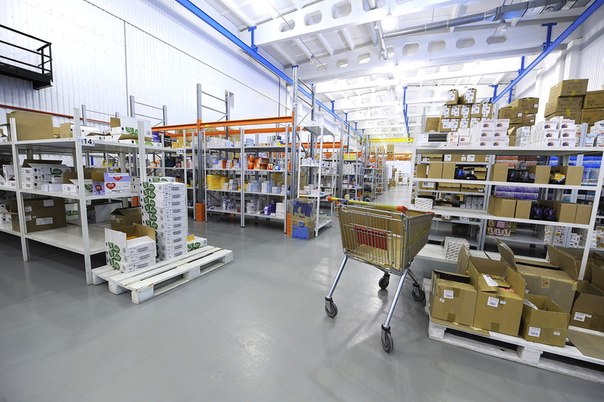 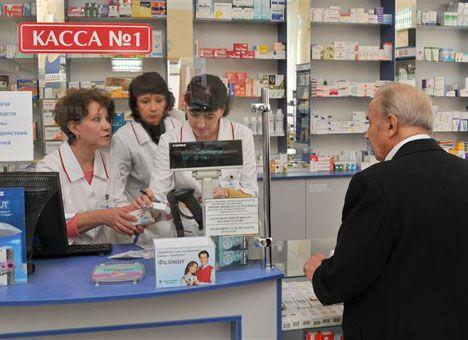 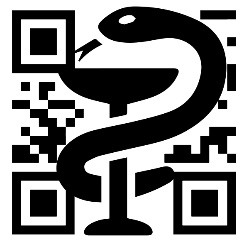 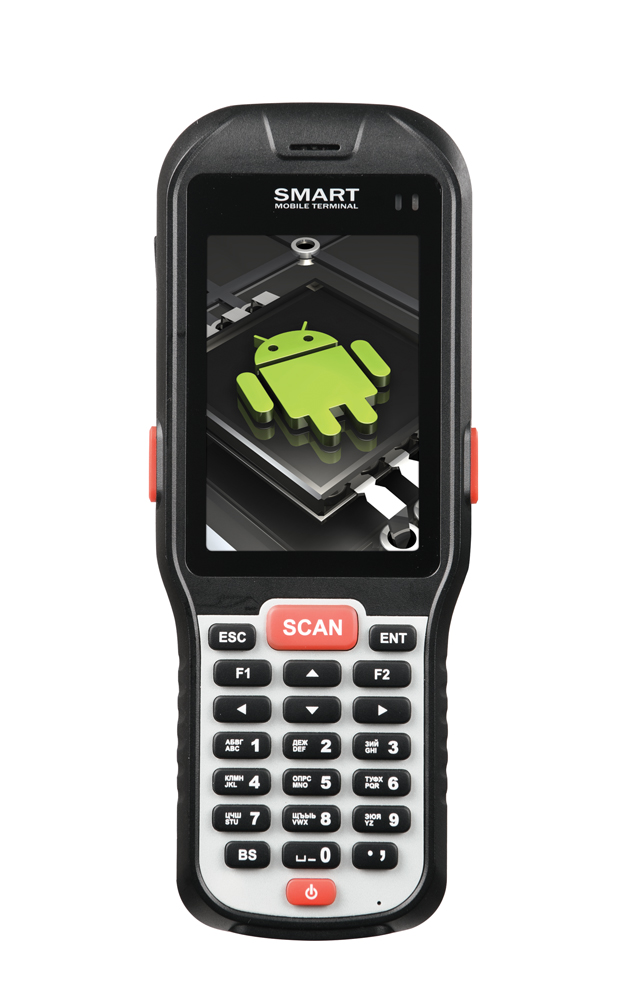 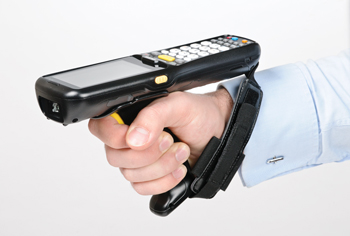 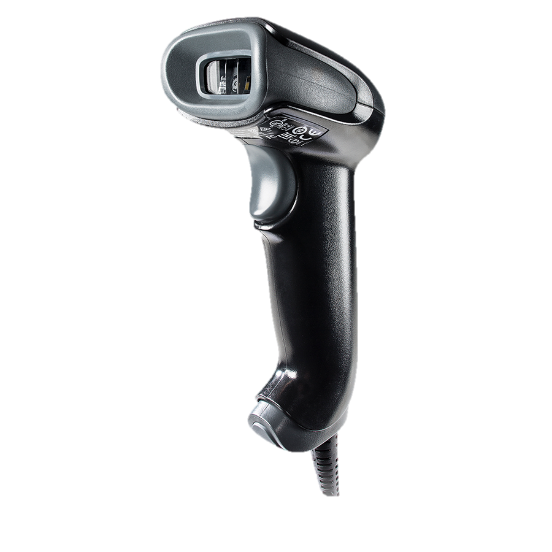 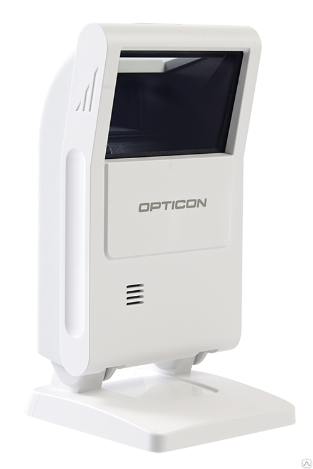 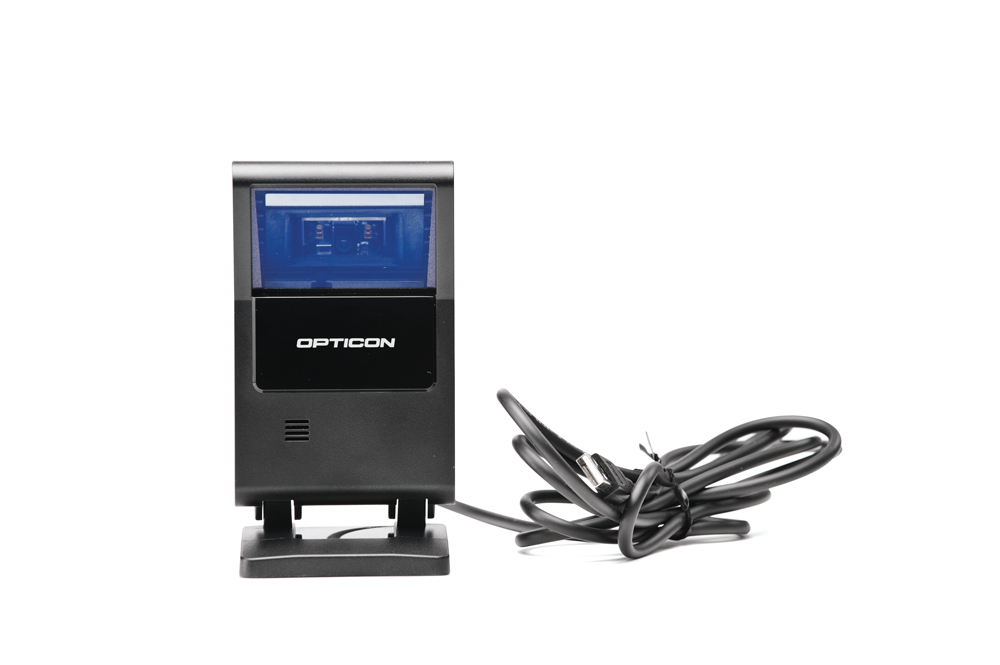 Скоро: во всех аптеках страны!
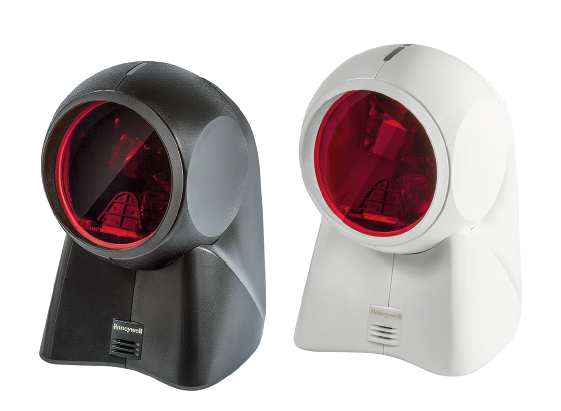 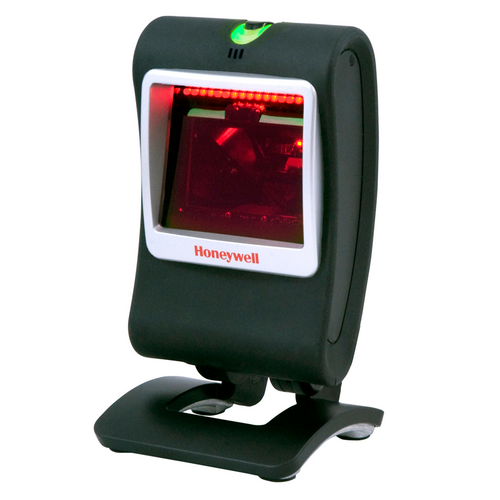 7580g
7190g
M10
M10
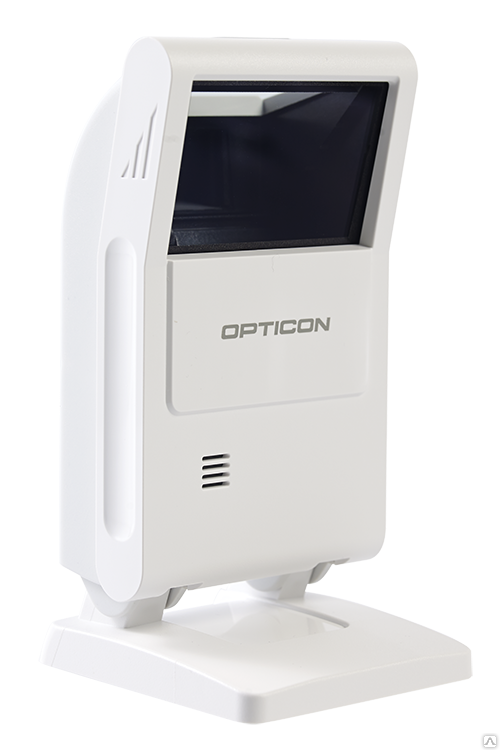 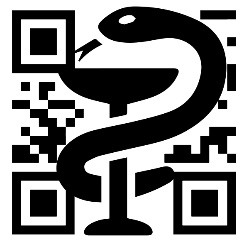 Привычный форм-фактор для аптек
От 195$
Считывают все виды 2D кодов
Возможна поставка в белом цвете
Настольные сканеры
Зарекомендовали себя на рынке!
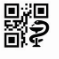 Чемпионы ЕГАИС = Чемпионы в АПТЕКАХ
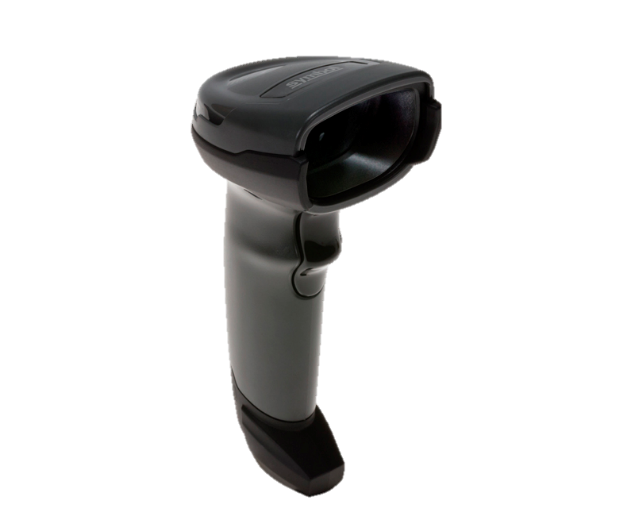 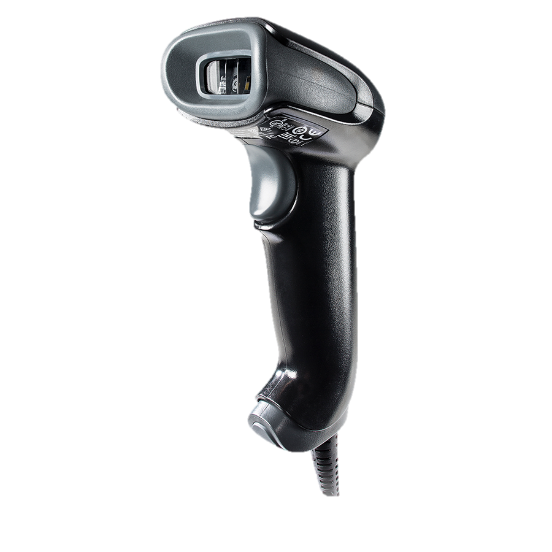 Zebra 
DS4308HD
Honeywell 1450g2DHR
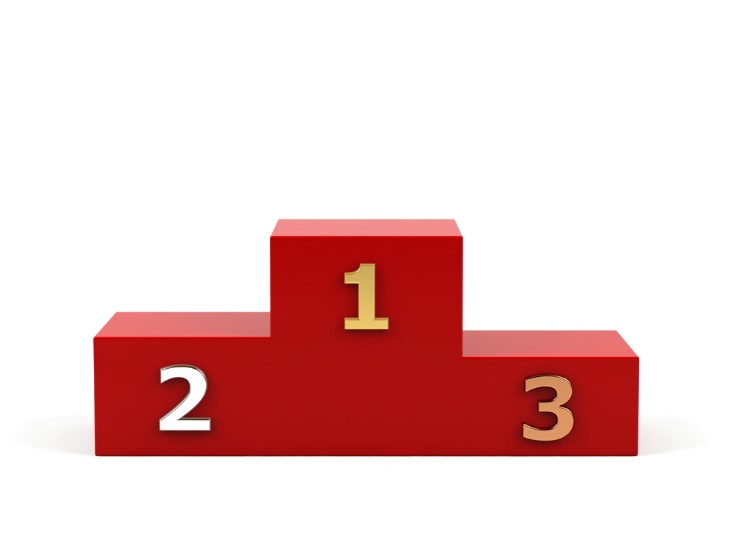 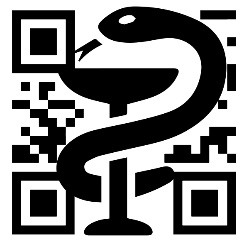 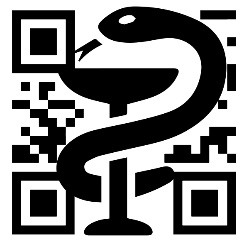 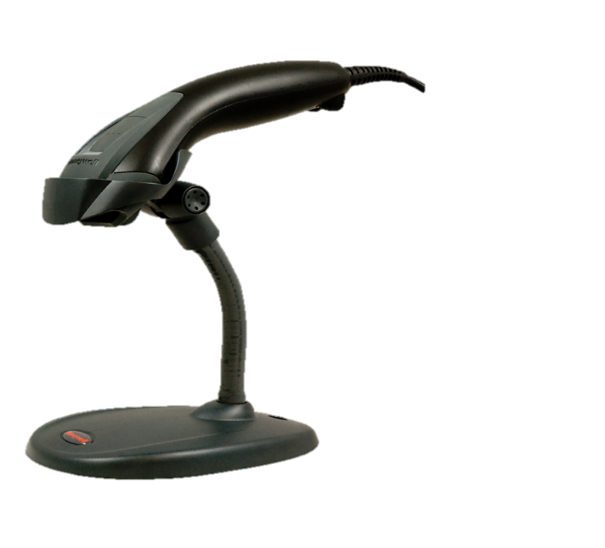 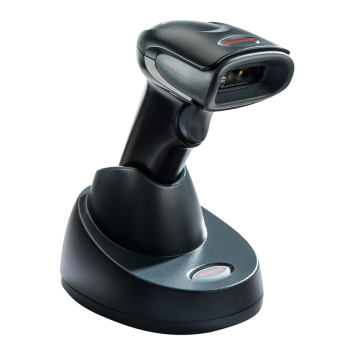 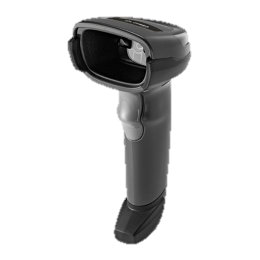 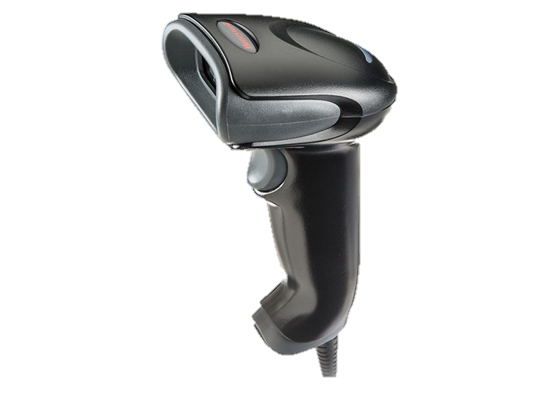 Чемпионы ЕГАИС = Чемпионы в АПТЕКАХ
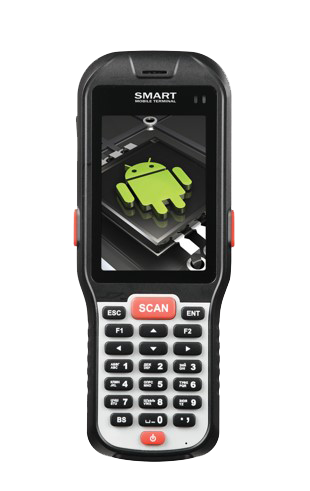 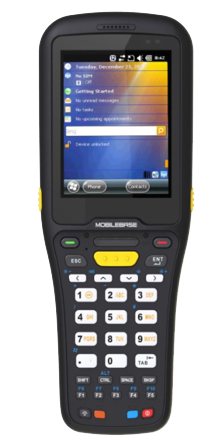 АТОЛ Smart.Droid
MobileBase DS5
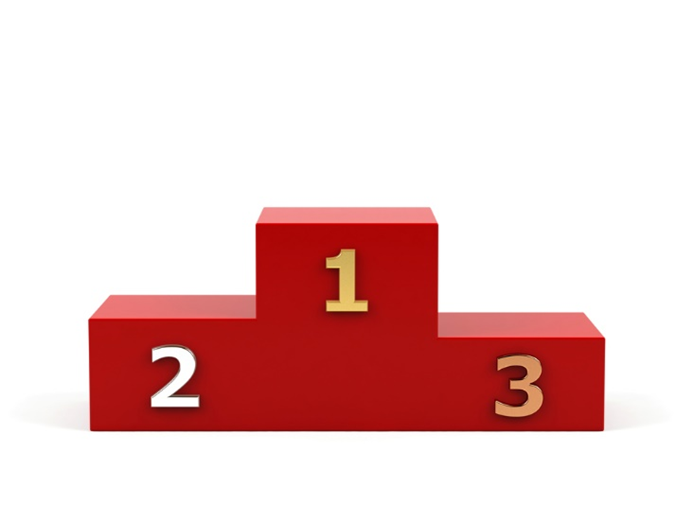 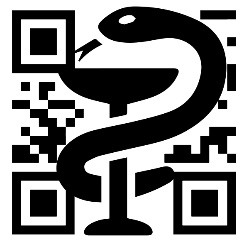 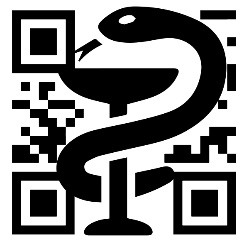 Уникальная маркировка каждой единицы товара
Партионный учёт
Проверка подлинности
Железное позиционирование
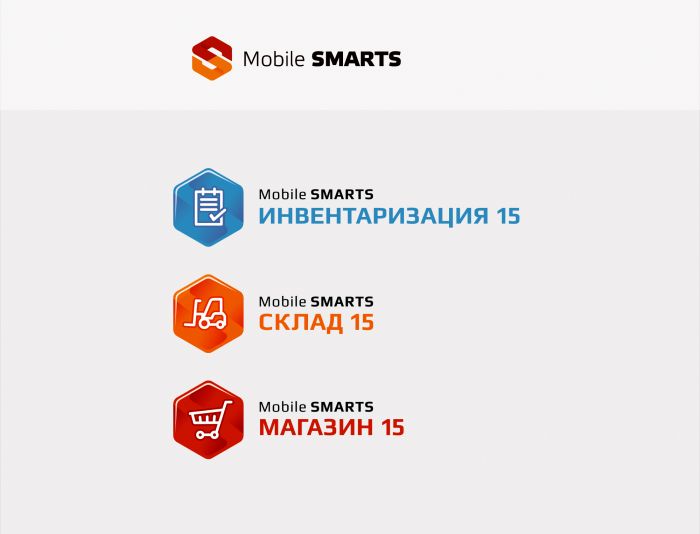 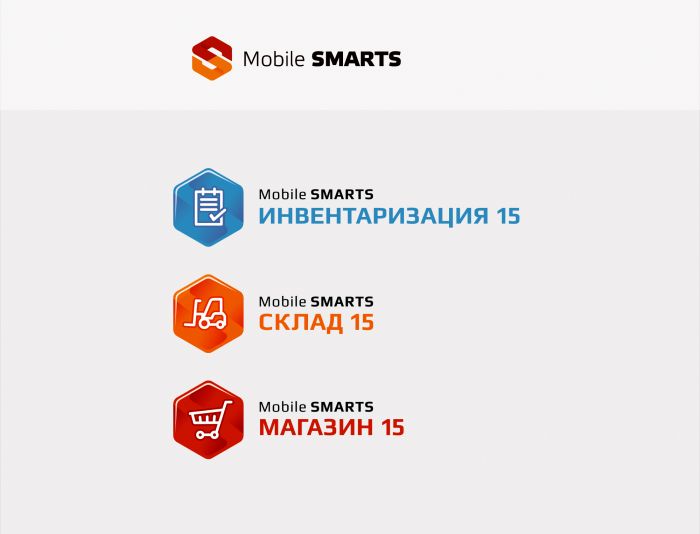 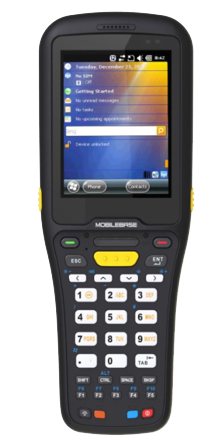 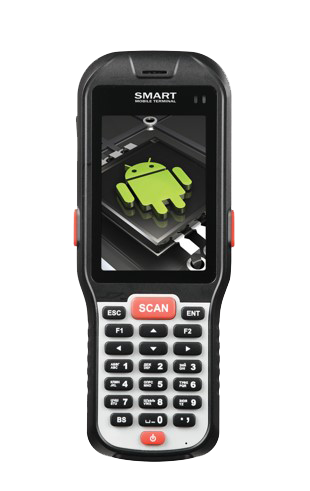 MobileBase DS5
АТОЛ Smart.Droid
Корейский вендор
Корейская компонентная база
Русская клавиатура
Вариативность конфигураций
Ударопрочный ТСД с высоким IP
Для «серьёзного» склада 
1D Honeywell / 2D Zebra
Разработка АТОЛ
Android 4.4 KitKat / WinCE 6.0
Русская клавиатура
Тонкий и компактный
Большой и яркий экран
Торговый зал / Небольшой склад
1D Honeywell / 2D Zebra
Доступные технологии – низкая цена
Надёжный ТСД для склада
за разумные деньги
[Speaker Notes: 1) Будут понятные операции на ТСД для кладовщиков, подбор Заказа, приход на склада, перемещение по складам, перемещение по ячейкам, и тд.
2) Работа с адресными складами (Работа с ячеистым складом)
3) Бизнес процессы будут охватывать складской учет в товаро учетной программе.
 
В остальном тот же магазин 15 с алкогольными операциями.

Дистроибутируем разное оборужование (основываемся на потребоностям рынка итд разработка) 
Серьёзная компетенция в железе (знаём о чём говорим) 
Рекомендуем оборужование под софт (можно купить догороге решение а можно оптимальное) 

Дроид – сделан при помощи интеграторов (большая работа была проведена)]
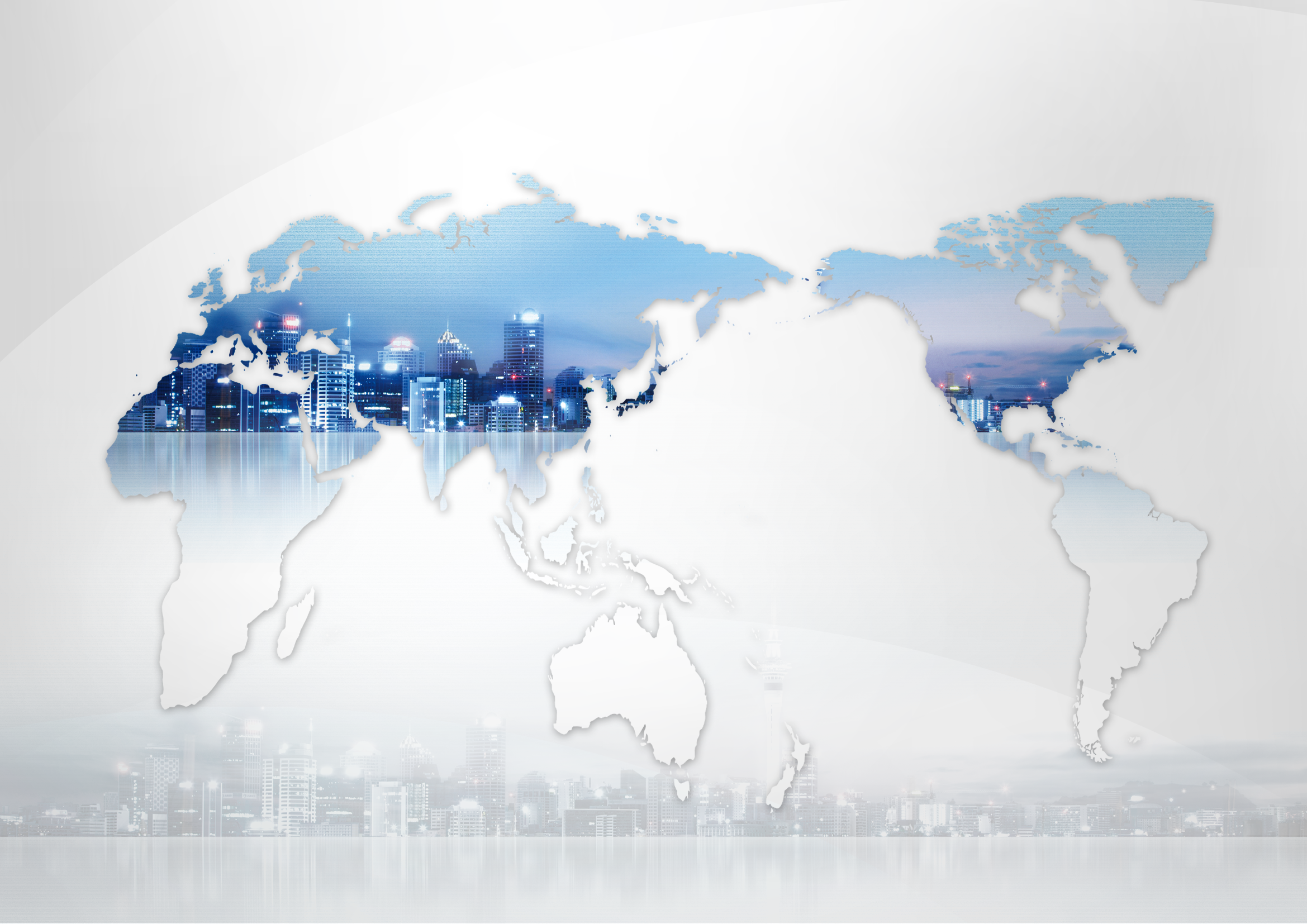 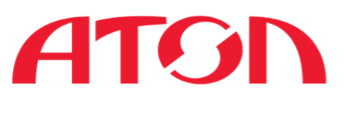 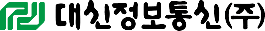 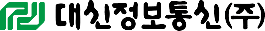 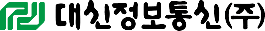 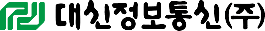 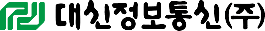 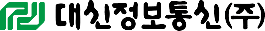 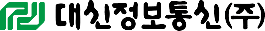 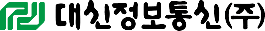 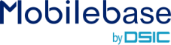 MobileSMARTS : Склад 15 и MobileBase
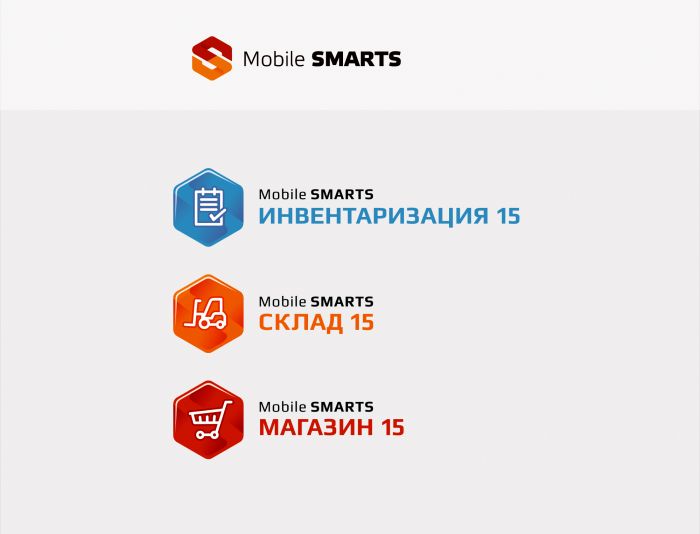 Подбор заказа

Перемещение по складам

Работа с адресными складами

Коллективная работа

Более понятные операции для ТСД для кладовщиков
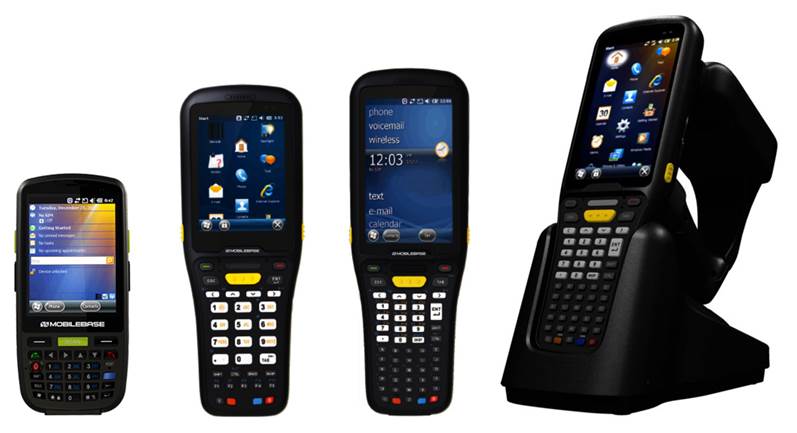 Железное позиционирование
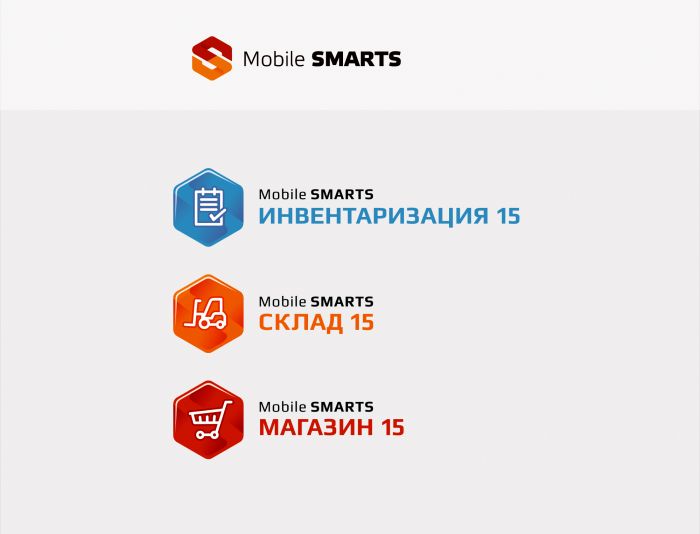 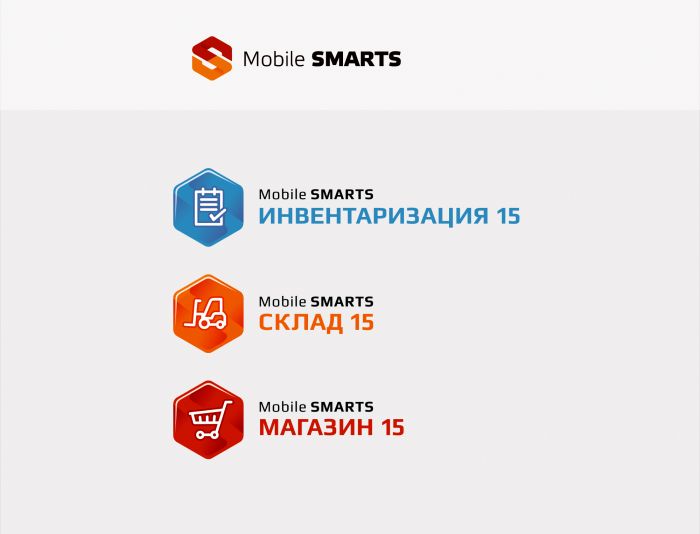 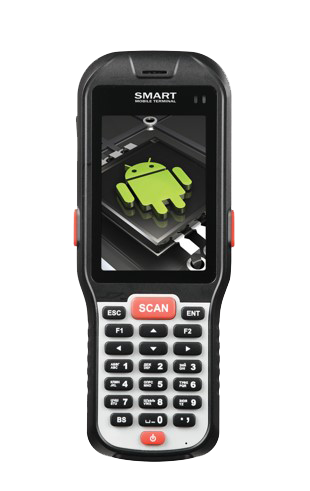 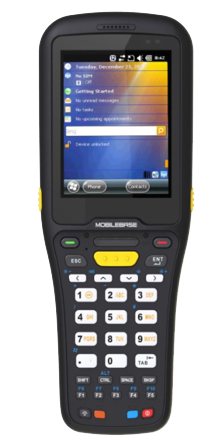 MobileBase DS5
АТОЛ Smart.Droid
Корейский вендор
Корейская компонентная база
Русская клавиатура
Вариативность конфигураций
Ударопрочный ТСД с высоким IP
Для «серьёзного» склада 
1D Honeywell / 2D Zebra
Разработка АТОЛ
Android 4.4 KitKat / WinCE 6.0
Русская клавиатура
Тонкий и компактный
Большой и яркий экран
Торговый зал / Небольшой склад
1D Honeywell / 2D Zebra
Доступные технологии – низкая цена
Надёжный ТСД для склада
за разумные деньги
[Speaker Notes: 1) Будут понятные операции на ТСД для кладовщиков, подбор Заказа, приход на склада, перемещение по складам, перемещение по ячейкам, и тд.
2) Работа с адресными складами (Работа с ячеистым складом)
3) Бизнес процессы будут охватывать складской учет в товаро учетной программе.
 
В остальном тот же магазин 15 с алкогольными операциями.

Дистроибутируем разное оборужование (основываемся на потребоностям рынка итд разработка) 
Серьёзная компетенция в железе (знаём о чём говорим) 
Рекомендуем оборужование под софт (можно купить догороге решение а можно оптимальное) 

Дроид – сделан при помощи интеграторов (большая работа была проведена)]
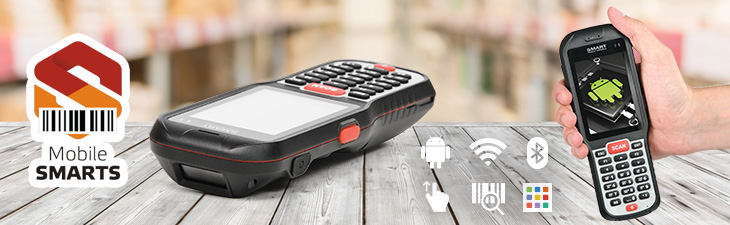 Готовое решение многочисленных задач!!!
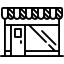 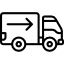 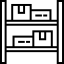 MobileSMARTS : Магазин 15 – теперь ONLINE!
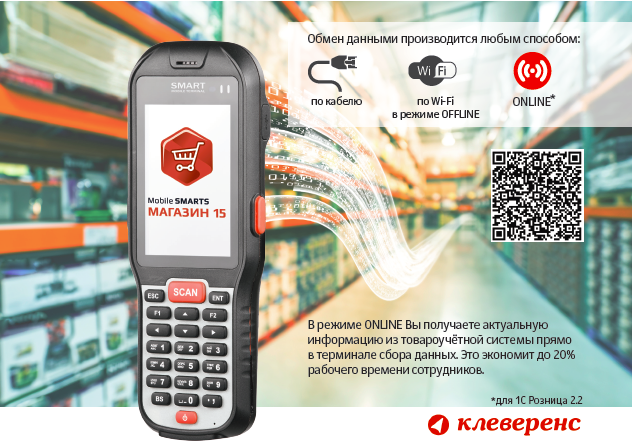 Приёмка и отгрузка товаров 

Инвентаризация товара в зале и на складе

Учёт алкогольной продукции 

Печать ценников 

Работа со справочником и номенклатурой
[Speaker Notes: Поступление нового товара 

Новый поставщик привёз новый товар. Бухгалтер завёл приходную накладную. Кладовщик не тратит время на ожидание, а сразу сканирует и принимает новый товар в режиме онлайн, потому что он уже есть в системе 

Переоценка 

Вы производите переоценку в магазине. В режиме Online сотрудники сразу будут видеть актуальные цены в терминале, не теряя время на сверку с прайс листом 

Инвентаризация 

Сотрудники магазина могут самостоятельно провести инвентаризацию и сразу же отправить документ в систему 1С в режиме онлайн. Отдел закупок получает оперативную информацию и поддерживает наличие товара в магазинах.]
Отзывы партнеров о Smart.DROID
АТОЛ Smart.Droid уже сумел занять заметную долю на рынке автоматизации складов и магазинов. 
Такая простая с виду железка оснащена серьезным процессором и огромным экраном (оно и понятно, ведь это Андроид). А благодаря хорошим сканирующим модулям, она используется даже крупными оптовыми компаниями.
Программное обеспечение Клеверенс поддерживает огромный парк разнообразного оборудования, представленного на рынке.  Выбор большой, клиенты покупают разное. Но мы тут внутри, для себя, выделяем лошадок, на которые сама компания Клеверенс делает ставку в том или ином году.  АТОЛ Smart.Droid однозначно входит в этот список.
Всего продано более 3 000 ТСД
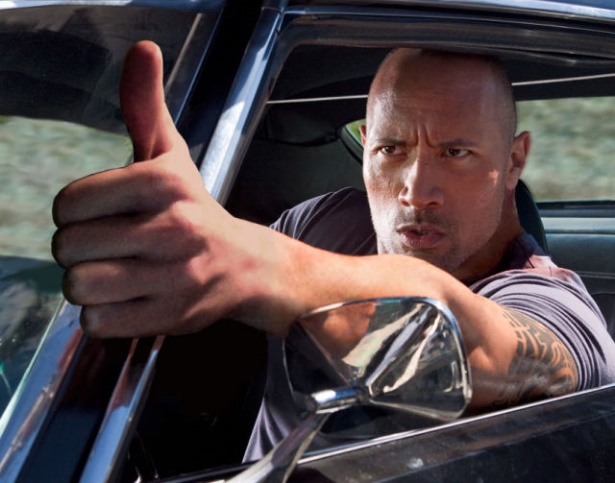 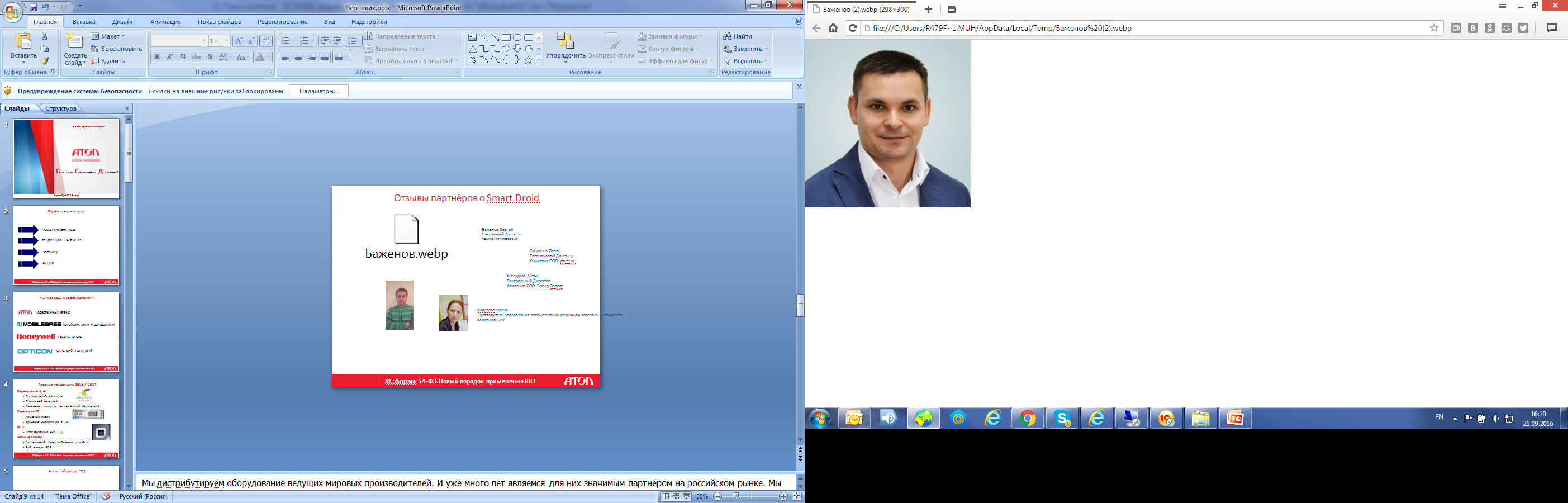 Баженов Сергей 
Генеральный Директор 
Компания Клеверенс
Отзывы партнеров о Smart.DROID
АТОЛ.Smart.Droid стал настоящим драйвером для роста продаж терминалов сбора данных. У него относительно низкая цена, благодаря которой многие магазины, которые не могли себе позволить автоматизировать процесс инвентаризации, теперь могут это сделать. Не смотря на доступность АТОЛ.Smart.Droid выполняет все необходимые функции, очень удобен для наших предпринимателей благодаря руcскоязычной раскладке клавиатуры. Еще покоряет размер сенсорного экрана, на нем все отображается четко и ярко, легко искать номенклатуру. Так же АТОЛ.Smart.Droid показал себя как надежная модель, никаких сбоев и брака в работе мы пока не заметили.
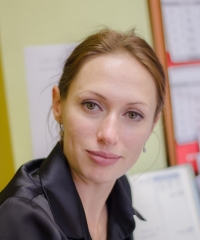 Хазипова Ирина 
Руководитель направления автоматизации 
розничной торговли и общепита
Компания БИТ
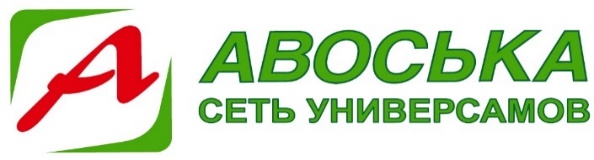 Smart.Droid в
Почему вы решили выбрать АТОЛ Smart.DROID?

АТОЛ Smart.DROID отличаются от остальных удобством использования, качеством сканирования и стоимостью. Стоимость, конечно, была решающим фактором. В плане сканирования штрихкодов на акцизных марках это - лучшие терминалы из всего, что мы тестировали, из бюджетного сегмента.
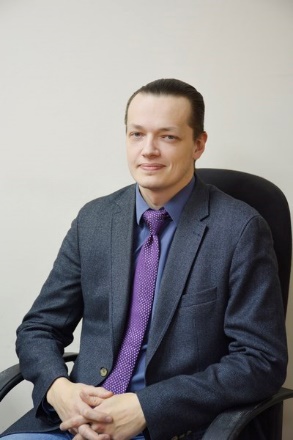 Антон Смирнов, 
IT Директор «Авоська»
Планируете ли вы расширять парк терминалов сбора данных? 

Да, естественно. Мы сейчас открываем алкогольный склад, соответственно мы туда тоже будем ставить АТОЛ Smart.DROID.
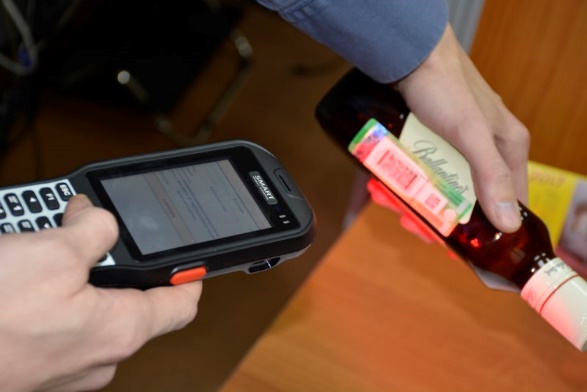 MobileBase DS2 и МАГАЗИН 15
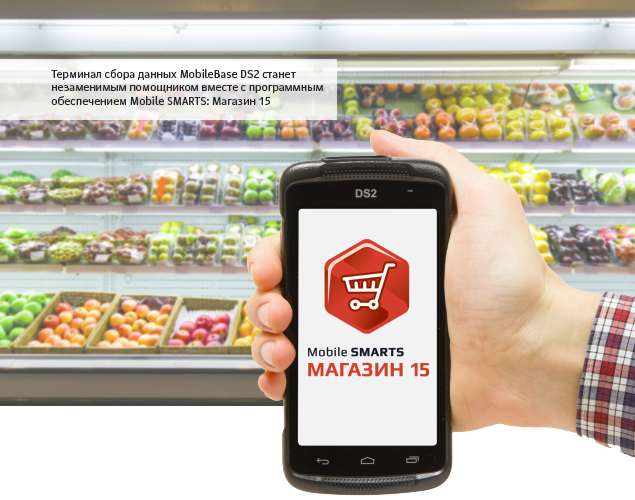 Цена такая - то 
Всегда на складе
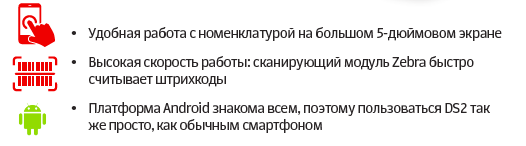 Удобная работа с номенклатурой на большом 5-дюймовом экране 

Высокая скорость работы : сканирующий модуль Zebra быстро считывает ШК 

Платформа Android знакома всем, поэтому пользоваться DS2 так же просто, как обычным смартфоном
[Speaker Notes: Удобная работа с номенклатурой на большом 5-дюймовом экране 

Высокая скорость работы : сканирующий модуль Zebra быстро считывает ШК 

Платформа Android знакома всем, поэтому пользователь DS2 так же просто, как обычным смартфоном]
MobileSMARTS : Курьер
Позволяет быстро решить задачу доставки и оплаты заказа на месте в соответствии с 54-ФЗ
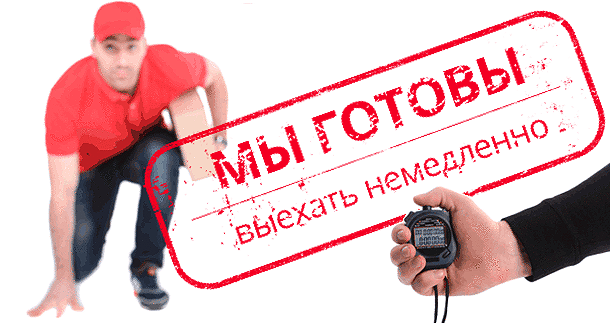 Поддерживаемые устройства
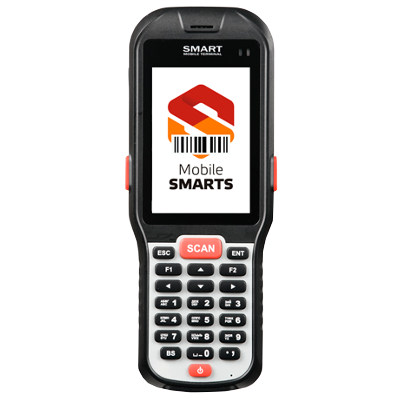 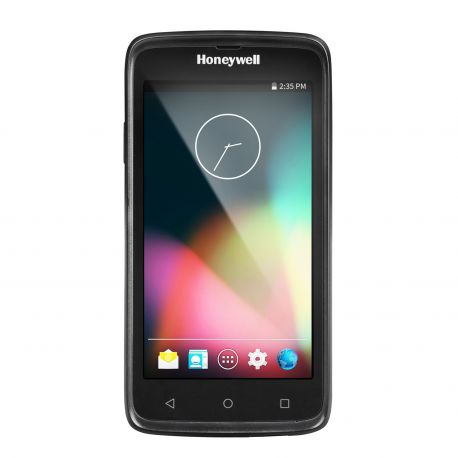 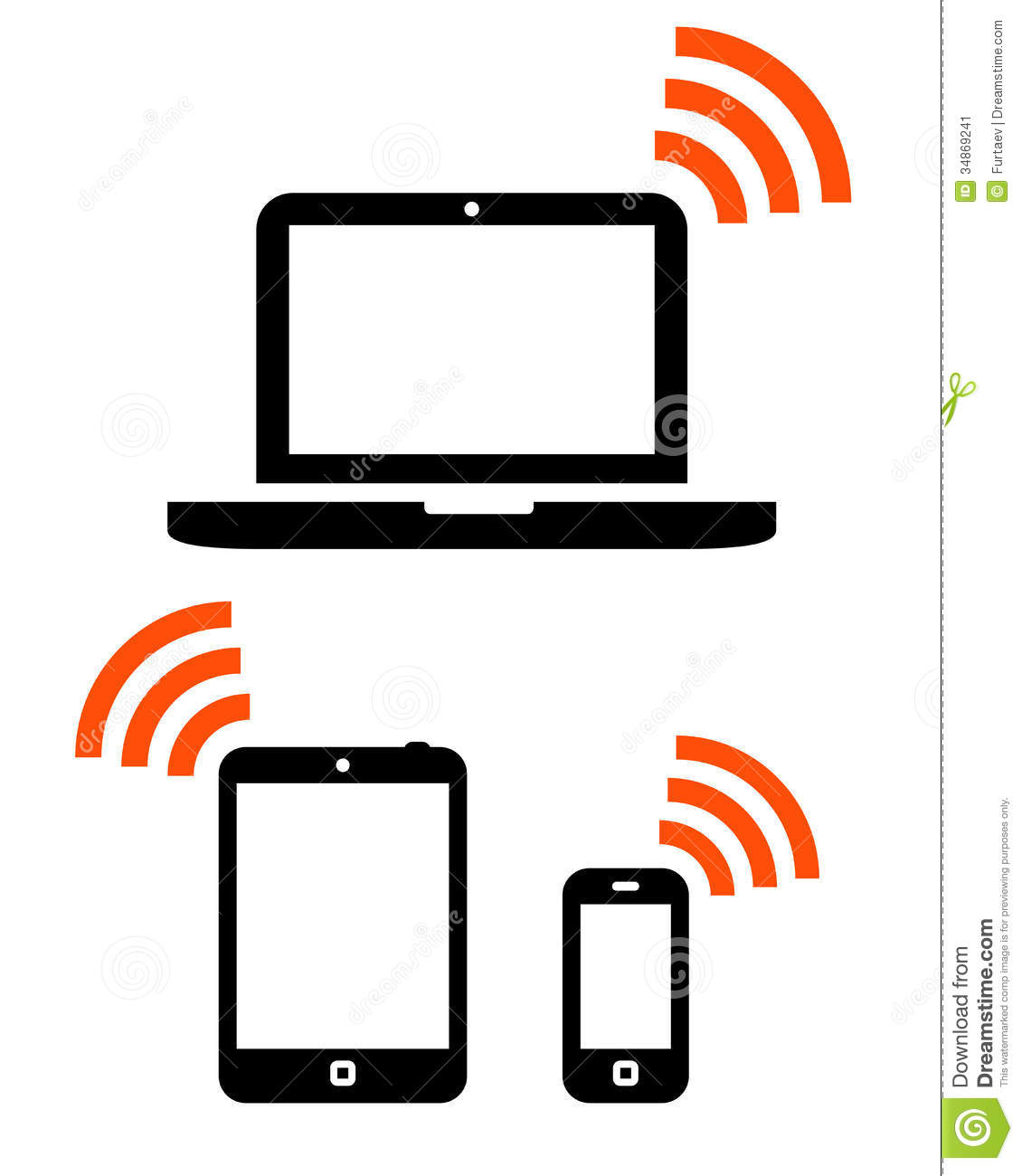 Honeywell 
EDA50
Любой  смартфон / планшет с 3G
АТОЛ Smart.Droid
Вариант из трёх устройств
АТОЛ Smart.Droid
АТОЛ 11Ф
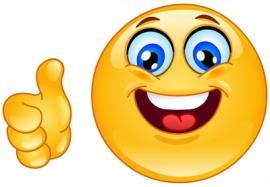 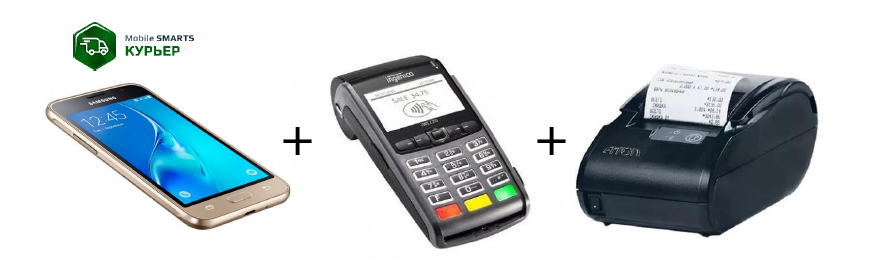 Курьеру носить с собой 
3 устройства
В реестре, всем хватит
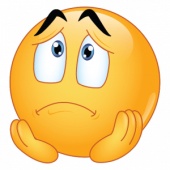 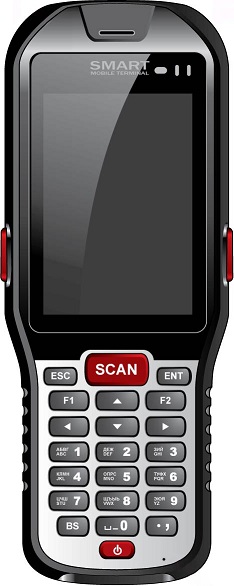 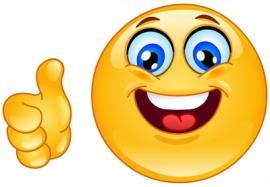 Можно выбирать любой пинпад      
и любой банк
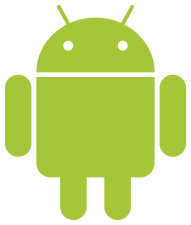 Вариант из двух устройств
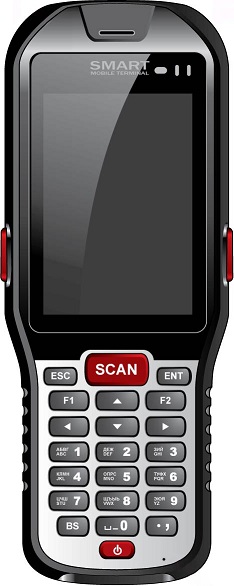 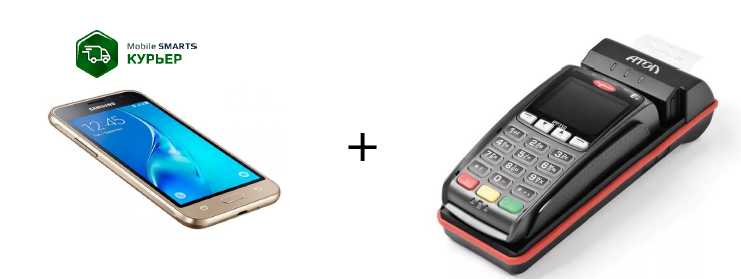 АТОЛ Smart.Droid
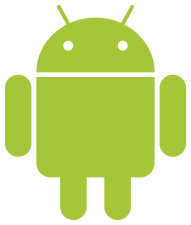 АТОЛ 60Ф
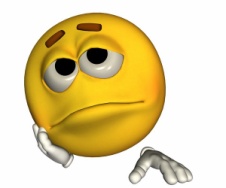 Курьеру носить только два устройства
Будет в реестре в апреле
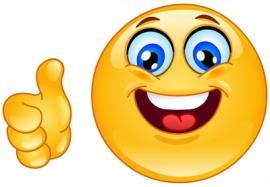 Можно свой пинпад, но не любой и прикручивать его к ККМ нужно в СЦ
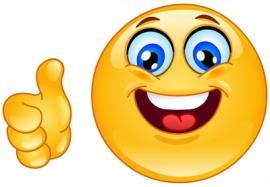 Всем участникам семинара скидка 5%
На комплект АТОЛ Smart.Droid + MobileSMARTS (Магазин 15, WiFi Driver PRO)

 При условии размещения заказа в Cleverence до 01.05.2017
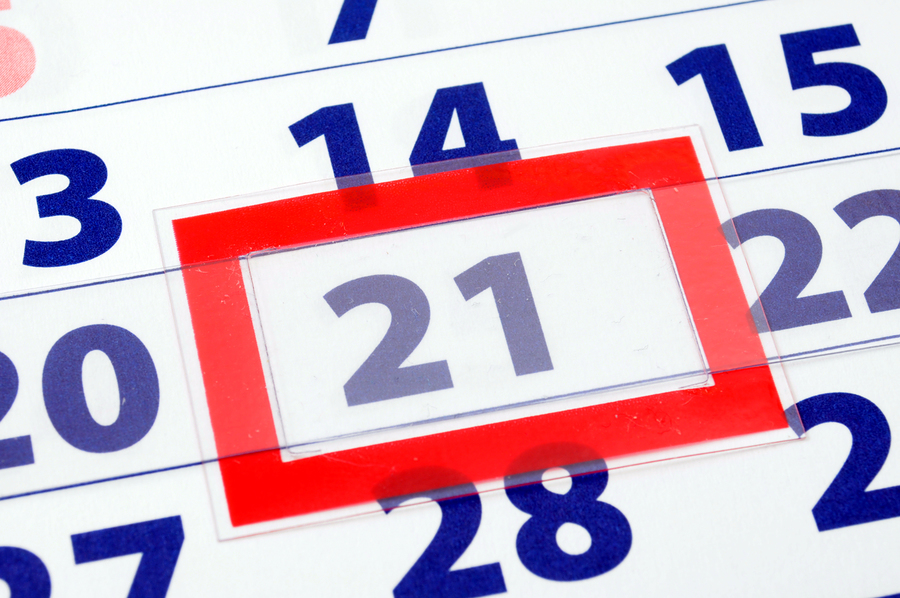 СПАСИБО!
ОСТАЛИСЬ ВОПРОСЫ?